PHYS 1441 – Section 001Lecture #17
Thursday, July 3, 2014
Dr. Jaehoon Yu
Rolling Motion of a Rigid Body
Torque
Moment of Inertia
Angular Momentum
Equilibrium
Fluid and Pressure
Thursday, July 3, 2014
PHYS 1441-001, Summer 2014             Dr. Jaehoon Yu
1
Announcements
Final exam
10:30am – 12:30pm, Monday, July 7
Comprehensive exam, covers from CH1.1 – CH9.7 plus appendices A1 – A8
Bring your calculator but DO NOT input formula into it!
Your phones or portable computers are NOT allowed as a replacement!
You can prepare a one 8.5x11.5 sheet (front and back) of handwritten formulae and values of constants for the exam 
None of the part of the solutions of any problems
no derived formulae, derivations of equations or word definitions!
No additional formulae or values of constants will be provided!
Quiz 4 results
Class average: 20.4/40
Equivalent to 51/100
Previous quizzes: 69.3/100, 59.6/100 and 61.8/100
Top score: 40/40
Thursday, July 3, 2014
PHYS 1441-001, Summer 2014             Dr. Jaehoon Yu
2
Reminder: Extra-Credit Special Project #5
Derive express the final velocities of the two objects which underwent an elastic collision as a function of known quantities m1, m2, v01 and v02 in a far greater detail than in the lecture note.  (20 points)
Show mathematically what happens to the final velocities if m1=m2 and describe in words the resulting motion. (5 points)
Due: Monday, July 7, 2014
Thursday, July 3, 2014
PHYS 1441-001, Summer 2014             Dr. Jaehoon Yu
3
R
θ
s
s=Rθ
Rolling Motion of a Rigid Body
A more generalized case of a motion where the rotational axis moves together with an object
What is a rolling motion?
A rotational motion about a moving axis
To simplify the discussion, let’s make a few assumptions
Limit our discussion on very symmetric objects, such as cylinders, spheres, etc
The object rolls on a flat surface
Let’s consider a cylinder rolling on a flat surface, without slipping.
Under what condition does this “Pure Rolling” happen?
The total linear distance the CM of the cylinder moved is
Thus the linear speed of the CM is
The condition for a “Pure Rolling motion”
Thursday, July 3, 2014
PHYS 1441-001, Summer 2014             Dr. Jaehoon Yu
4
Ex. An Accelerating Car
Starting from rest, the car accelerates for 20.0 s with a constant linear acceleration of 0.800 m/s2.  The radius of the tires is 0.330 m.  What is the angle through which each wheel has rotated?
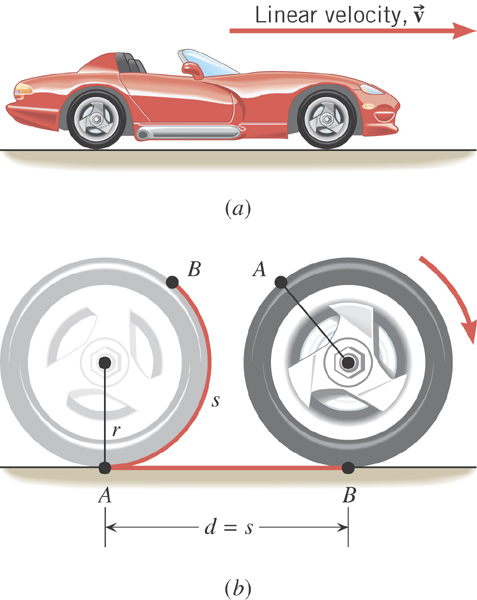 ?
-2.42 rad/s2
0 rad/s
20.0 s
Thursday, July 3, 2014
PHYS 1441-001, Summer 2014             Dr. Jaehoon Yu
5
F
l2
φ
r
F2
The line of Action
P
l1
Moment arm
Torque
Torque is the tendency of a force to rotate an object about an axis.  Torque, τ, is a vector quantity.
Consider an object pivoting about the point P by the force F being exerted at a distance r from P.
The line that extends out of the tail of the force vector is called the line of action.
The perpendicular distance from the pivoting point P to the line of action is called the moment arm.
Magnitude of torque is defined as the product of the force exerted on the object to rotate it and the moment arm.
When there are more than one force being exerted on certain points of the object, one can sum up the torque generated by each force vectorially.  The convention for sign of the torque is positive if rotation is in counter-clockwise and negative if clockwise.
Unit?
Thursday, July 3, 2014
PHYS 1441-001, Summer 2014             Dr. Jaehoon Yu
6
F1
R1
R2
F2
Example for Torque
A one piece cylinder is shaped as in the figure with core section protruding from the larger drum.  The cylinder is free to rotate around the central axis shown in the picture.   A rope wrapped around the drum whose radius is R1 exerts force F1 to the right on the cylinder, and another force exerts F2 on the core whose radius is R2 downward on the cylinder.  A) What is the net torque acting on the cylinder about the rotation axis?
The torque due to F1
and due to F2
So the total torque acting on the system by the forces is
Suppose F1=5.0 N, R1=1.0 m, F2= 15.0 N, and R2=0.50 m.  What is the net torque about the rotation axis and which way does the cylinder rotate from the rest?
Using the above result
The cylinder rotates in counter-clockwise.
Thursday, July 3, 2014
PHYS 1441-001, Summer 2014             Dr. Jaehoon Yu
7
Moment of Inertia
Measure of resistance of an object to changes in its rotational motion.  Equivalent to mass in linear motion.
Rotational Inertia:
For a group of objects
For a rigid body
What are the dimension and unit of Moment of Inertia?
Determining Moment of Inertia is extremely important for computing equilibrium of a rigid body, such as a building.
Dependent on the axis of rotation!!!
Thursday, July 3, 2014
PHYS 1441-001, Summer 2014             Dr. Jaehoon Yu
8
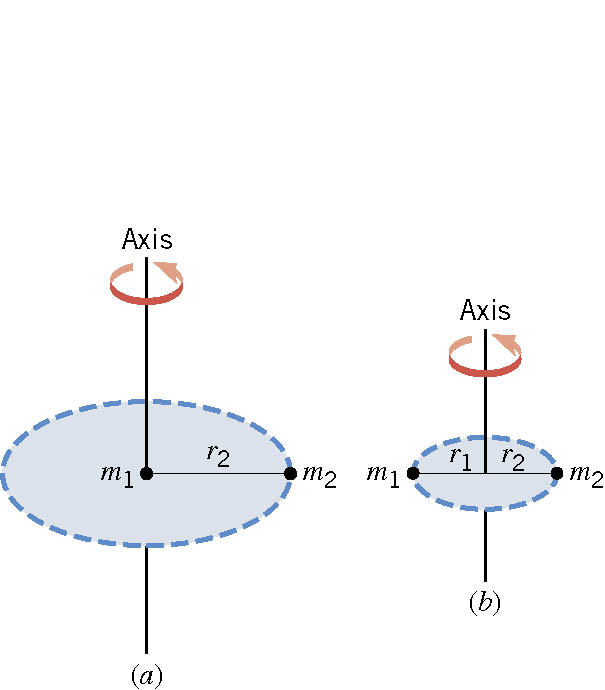 Ex.  The Moment of Inertia Depends on Where the Axis Is.
Two particles each have mass m1 and m2 and are fixed at the ends of a thin rigid rod.  The length of the rod is L. Find the moment of inertia when this object rotates relative to an axis that is  perpendicular to the rod at (a) one end and (b) the center.
(a)
Which case is easier to spin?
(b)
Case (b)
Why?
Because the moment of inertia is smaller
Thursday, July 3, 2014
PHYS 1441-001, Summer 2014             Dr. Jaehoon Yu
9
y
m
b
l
l
x
M
M
O
b
m
Example for Moment of Inertia
In a system of four small spheres as shown in the figure, assuming the radii are negligible and the rods connecting the particles are massless, compute the moment of inertia and the rotational kinetic energy when the system rotates about the y-axis at angular speed ω.
Since the rotation is about y axis, the moment of inertia about y axis, Iy, is
Why are some 0s?
This is because the rotation is done about the y axis, and the radii of the spheres are negligible.
Thursday, July 3, 2014
PHYS 1441-001, Summer 2014             Dr. Jaehoon Yu
10
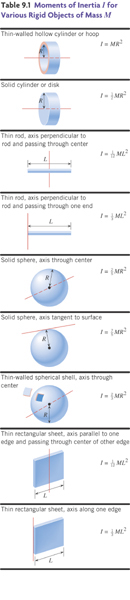 Check out Figure 8 – 21  for moment of inertia for various shaped objects
Thursday, July 3, 2014
PHYS 1441-001, Summer 2014             Dr. Jaehoon Yu
11
y
vi
mi
ri
θ
x
O
Rotational Kinetic Energy
What do you think the kinetic energy of a rigid object that is undergoing a circular motion is?
Kinetic energy of a masslet, mi, moving at a tangential speed, vi, is
Since a rigid body is a collection of masslets, the total kinetic energy of the rigid object is
Since moment of Inertia, I, is defined as
The above expression is simplified as
Thursday, July 3, 2014
PHYS 1441-001, Summer 2014             Dr. Jaehoon Yu
12
y
m
b
l
l
x
M
M
O
b
m
Example for Moment of Inertia
In a system of four small spheres as shown in the figure, assuming the radii are negligible and the rods connecting the particles are massless, compute the moment of inertia and the rotational kinetic energy when the system rotates about the y-axis at angular speed ω.
Since the rotation is about y axis, the moment of inertia about y axis, Iy, is
This is because the rotation is done about y axis, and the radii of the spheres are negligible.
Why are some 0s?
Thus, the rotational kinetic energy is
Find the moment of inertia and rotational kinetic energy when the system rotates on the x-y plane about the z-axis that goes through the origin O.
Thursday, July 3, 2014
PHYS 1441-001, Summer 2014             Dr. Jaehoon Yu
13
R
x
ω
h
θ
vCM
Kinetic Energy of a Rolling Sphere
Let’s consider a sphere with radius R rolling down the hill without slipping.
Since vCM=Rω
What is the speed of the CM in terms of known quantities and how do you find this out?
Since the kinetic energy at the bottom of the hill must be equal to the potential energy at the top of the hill
Thursday, July 3, 2014
PHYS 1441-001, Summer 2014             Dr. Jaehoon Yu
14
Angular Momentum of a Particle
If you grab onto a pole while running, your body will rotate about the pole, gaining angular momentum.   We’ve used the linear momentum to solve physical problems with linear motions, the angular momentum will do the same for rotational motions.
z
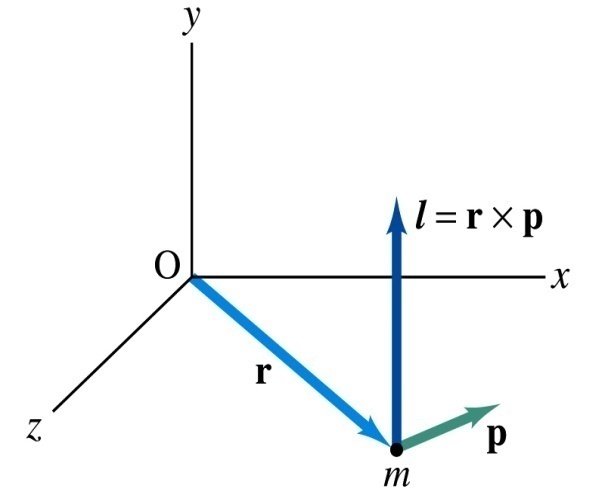 Let’s consider a point-like object ( particle) with mass m located at the vector location r and moving with linear velocity v
The angular momentum L of this particle relative to the origin O is
y
What is the unit and dimension of angular momentum?
x
Note that L depends on origin O.
Why?
Because r changes
What else do you learn?
The direction of L is +z.
Since p is mv, the magnitude of L becomes
If the direction of linear velocity points to the origin of rotation, the particle does not have any angular momentum.
What do you learn from this?
If the linear velocity is perpendicular to position vector, the particle moves exactly the same way as a point on a rim.
Thursday, July 3, 2014
PHYS 1441-001, Summer 2014             Dr. Jaehoon Yu
15
Conservation of Angular Momentum
Remember under what condition the linear momentum is conserved?
Linear momentum is conserved when the net external force is 0.
By the same token, the angular momentum of a system is constant in both magnitude and direction, if the resultant external torque acting on the system is 0.
What does this mean?
Angular momentum of the system before and after a certain change is the same.
Mechanical Energy
Three important conservation laws for isolated system that does not get affected by external forces
Linear Momentum
Angular Momentum
Thursday, July 3, 2014
PHYS 1441-001, Summer 2014             Dr. Jaehoon Yu
16
Example for Angular Momentum Conservation
A star rotates with a period of 30 days about an axis through its center.  After the star undergoes a supernova explosion, the stellar core, which had a radius of 1.0x104km, collapses into a neutron star of radius 3.0km.  Determine the period of rotation of the neutron star.
The period will be significantly shorter, because its radius got smaller.
What is your guess about the answer?
There is no external torque acting on it
The shape remains spherical
Its mass remains constant
Let’s make some assumptions:
Using angular momentum conservation
The angular speed of the star with the period T is
Thus
Thursday, July 3, 2014
PHYS 1441-001, Summer 2014             Dr. Jaehoon Yu
17
Similarity Between Linear and Rotational Motions
All physical quantities in linear and rotational motions show striking similarity.
Thursday, July 3, 2014
PHYS 1441-001, Summer 2014             Dr. Jaehoon Yu
18
F
d
CM
d
-F
Conditions for Equilibrium
What do you think the term “An object is at its equilibrium” means?
The object is either at rest (Static Equilibrium) or its center of mass is moving at a constant velocity (Dynamic Equilibrium).
When do you think an object is at its equilibrium?
Translational Equilibrium: Equilibrium in linear motion
Is this it?
The above condition is sufficient for a point-like object to be at its translational equilibrium.   However for an object with size this is not sufficient.   One more condition is needed.  What is it?
Let’s consider two forces equal in magnitude but in opposite direction acting on a rigid object as shown in the figure.   What do you think will happen?
The object will rotate about the CM. Since the net torque acting on the object about a rotational axis is not 0.
For an object to be at its static equilibrium, the object should not have linear or angular speed.
Thursday, July 3, 2014
PHYS 1441-001, Summer 2014             Dr. Jaehoon Yu
19
r’
F1
O
O’
r5
F3
F2
F4
F5
More on Conditions for Equilibrium
To simplify the problem, we will only deal with forces acting on x-y plane, giving torque only along z-axis.   What do you think the conditions for equilibrium be in this case?
The six possible equations from the two vector equations turns to three equations.
AND
What happens if there are many forces exerting on an object?
If an object is at its translational static equilibrium, and if the net torque acting on the object is 0 about one axis, the net torque must be 0 about any arbitrary axis.
Why is this true?
Because the object is not moving, no matter what the rotational axis is, there should not be any motion.  It is simply a matter of mathematical manipulation.
Thursday, July 3, 2014
PHYS 1441-001, Summer 2014             Dr. Jaehoon Yu
20
How do we solve static equilibrium problems?
Select the object to which the equations for equilibrium are to be applied.
Identify all the forces and draw a free-body diagram with them indicated on it with their directions and locations properly indicated
Choose a convenient set of x and y axes and write down the force equation for each x and y component with correct signs.
Apply the equations that specify the balance of forces at equilibrium.  Set the net force in the x and y directions equal to 0.
Select the most optimal rotational axis for torque calculations  Selecting the axis such that the torque of one or more of the unknown forces become 0 makes the problem much easier to solve.
Write down the torque equation with proper signs.
Solve the force and torque equations for the desired unknown quantities.
Thursday, July 3, 2014
PHYS 1441-001, Summer 2014             Dr. Jaehoon Yu
21
1m
x
n
F
D
MBg
MDg
MFg
Example for Mechanical Equilibrium
A uniform 40.0 N board supports the father and the daughter each weighing 800 N and 350 N, respectively, and is not moving.   If the support (or fulcrum) is under the center of gravity of the board, and the father is 1.00 m from the center of gravity (CoG), what is the magnitude of the normal force n exerted on the board by the support?
Since there is no linear motion, this system is in its translational equilibrium
Therefore the magnitude of the normal force
Determine where the child should sit to balance the system.
The net torque about the fulcrum by the three forces are
Therefore to balance the system the daughter must sit
Thursday, July 3, 2014
PHYS 1441-001, Summer 2014             Dr. Jaehoon Yu
22
Rotational axis
x/2
F
D
1m
x
n
MBg
MFg
MFg
Example for Mech. Equilibrium Cont’d
Determine the position of the child to balance the system for different position of axis of rotation.
The net torque about the axis of rotation by all the forces are
Since the normal force is
The net torque can be rewritten
What do we learn?
Therefore
No matter where the rotation axis is, net effect of the torque is identical.
Thursday, July 3, 2014
PHYS 1441-001, Summer 2014             Dr. Jaehoon Yu
23
FW
mg
FGy
O
FGx
Example 9 – 7
A 5.0 m long ladder leans against a wall at a point 4.0m above the ground.  The ladder is uniform and has mass 12.0kg.  Assuming the wall is frictionless (but ground is not), determine the forces exerted on the ladder by the ground and the wall.
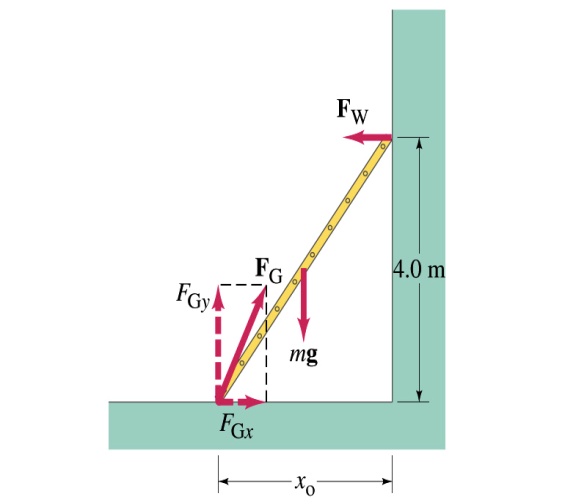 First the translational equilibrium, using components
FBD
Thus, the y component of the force by the ground is
The length x0 is, from Pythagorian theorem
Thursday, July 3, 2014
PHYS 1441-001, Summer 2014             Dr. Jaehoon Yu
24
Example 9 – 7 cont’d
From the rotational equilibrium
Thus the force exerted on the ladder by the wall is
The x component of the force by the ground is
Solve for FGx
Thus the force exerted on the ladder by the ground is
The angle between the ground force to the floor
Thursday, July 3, 2014
PHYS 1441-001, Summer 2014             Dr. Jaehoon Yu
25
Density and Specific Gravity
Density, ρ(rho), of an object is defined as mass per unit volume
Unit?
Dimension?
Specific Gravity of a substance is defined as the ratio of the density of the substance to that of water at 4.0 oC (ρH2O=1.00g/cm3).
Unit?
None
Dimension?
None
Sink in the water
What do you think would happen of a substance in the water dependent on SG?
Float on the surface
Thursday, July 3, 2014
PHYS 1441-001, Summer 2014             Dr. Jaehoon Yu
26
Fluid and Pressure
What are the three states of matter?
Solid, Liquid and Gas
Using the time it takes for a particular substance to change its shape in reaction to external forces.
How do you distinguish them?
A collection of molecules that are randomly arranged and loosely bound by forces between them or by an external container.
What is a fluid?
We will first learn about mechanics of fluid at rest, fluid statics.
In what ways do you think fluid exerts stress on the object submerged in it?
Fluid cannot exert shearing or tensile stress.   Thus, the only force the fluid exerts on an object immersed in it is the force perpendicular to the surface of the object.
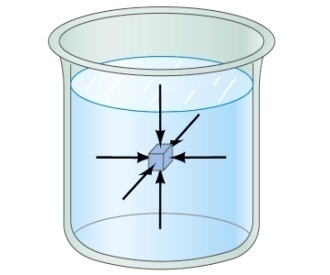 This force by the fluid on an object usually is expressed in the form of the force per unit area at the given depth, the pressure, defined as
Expression of pressure for an infinitesimal area dA by the force dF is
Note that pressure is a scalar quantity because it is the magnitude of the force per unit surface area A.
Special SI unit for pressure is Pascal
What is the unit and the dimension of pressure?
Unit:N/m2
Dim.: [M][L-1][T-2]
Thursday, July 3, 2014
PHYS 1441-001, Summer 2014             Dr. Jaehoon Yu
27
Example for Pressure
The mattress of a water bed is 2.00m long by 2.00m wide and 30.0cm deep. a) Find the weight of the water in the mattress.
The volume density of water at the normal condition (0oC and 1 atm) is 1000kg/m3.  So the total mass of the water in the mattress is
Therefore the weight of the water in the mattress is
b) Find the pressure exerted by the water on the floor when the bed rests in its normal position, assuming the entire lower surface of the mattress makes contact with the floor.
Since the surface area of the mattress is 4.00 m2, the pressure exerted on the floor is
Thursday, July 3, 2014
PHYS 1441-001, Summer 2014             Dr. Jaehoon Yu
28
Congratulations!!!!
You all are impressive and have done very well!!!
I certainly had a lot of fun with ya’ll and am truly proud of you!
Good luck with your exam!!!
Have a safe summer!!
Thursday, July 3, 2014
PHYS 1441-001, Summer 2014             Dr. Jaehoon Yu
29